Mega Goal 1.3
Unit 4 What They Said?Grammar
Done by : Entisar Al-Obaidallah
Lesson Objectives
Report
Use
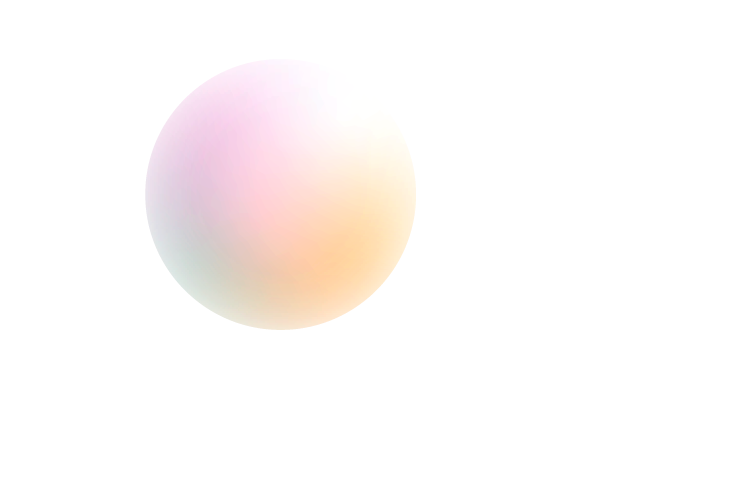 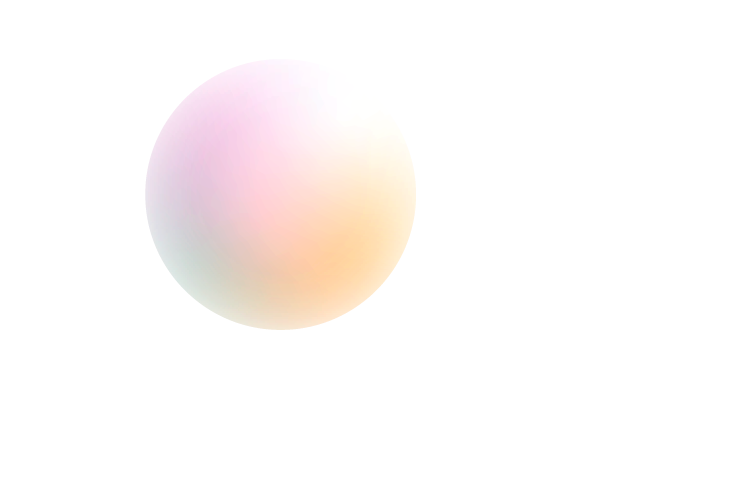 01.
02.
Direct speech using the correct tense
The correct tense to Report questions
Change
Replace
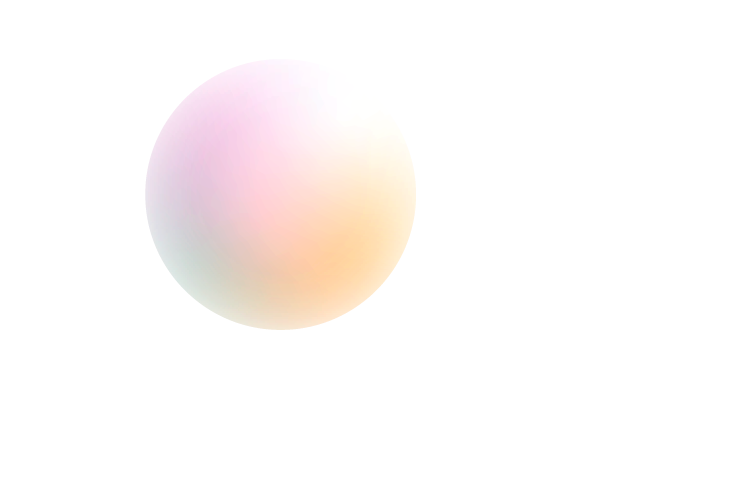 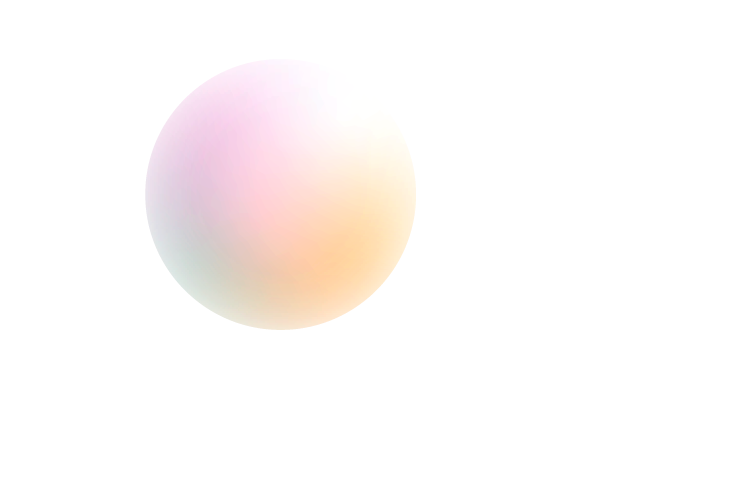 03.
04.
Pronouns /adverbs of time correctly in reported speech
the verb “ say “ with variety of verbs with different shades of meaning
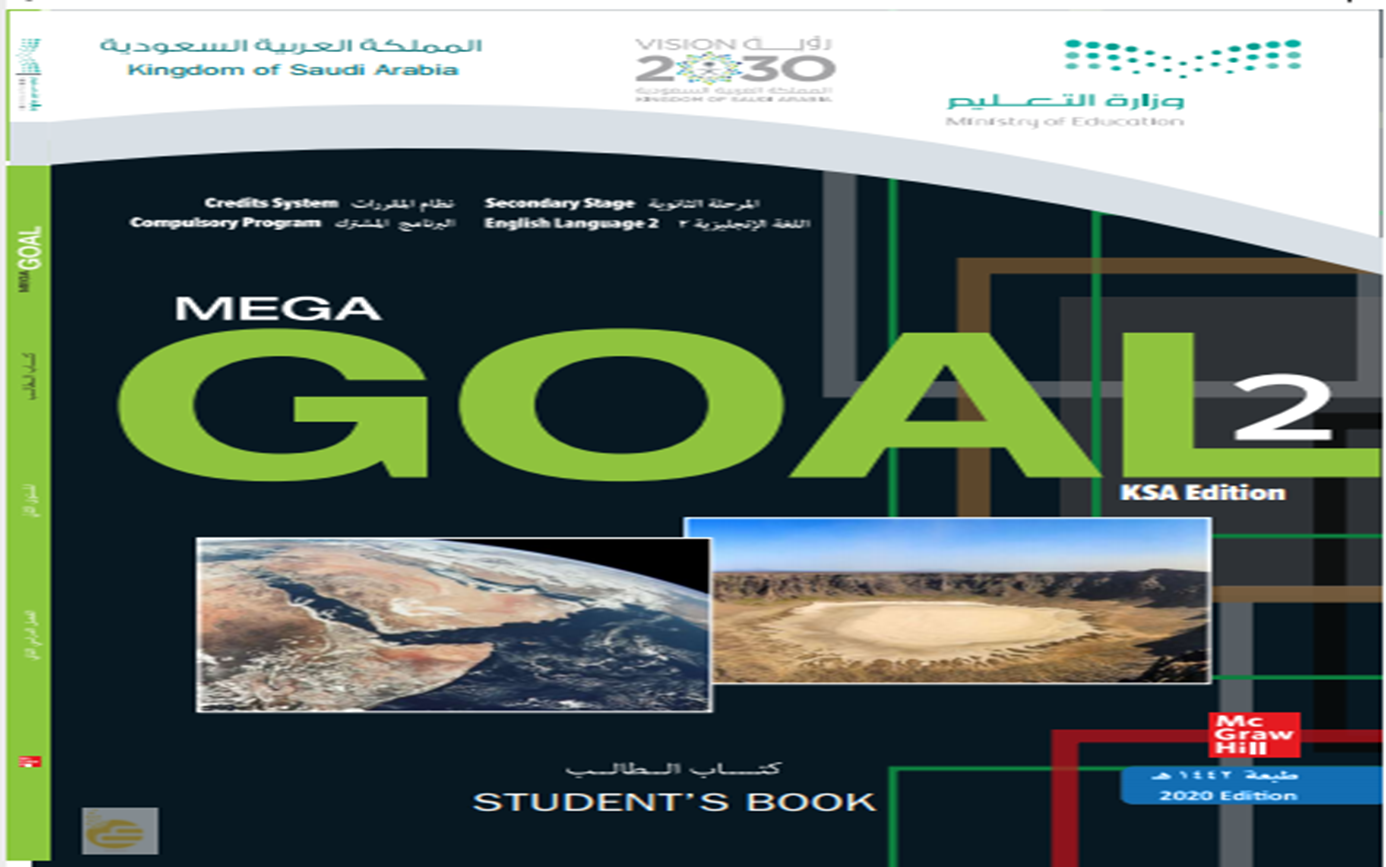 Open
Your book , p.(50)
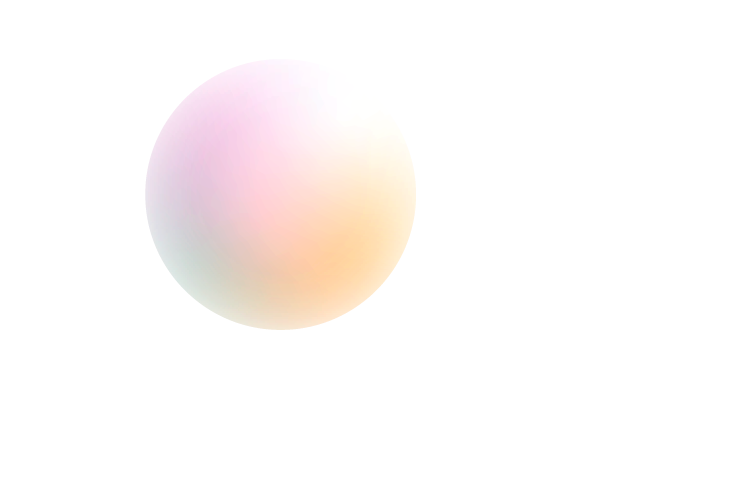 01.
Reported Speech
Look at these two examples:
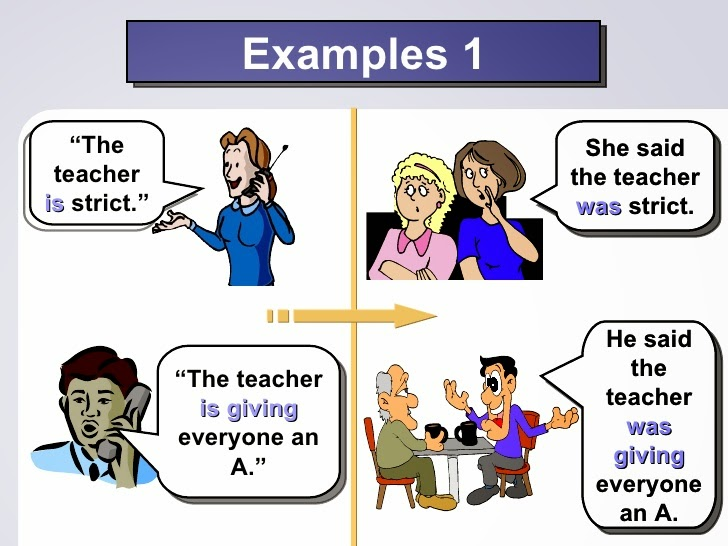 Note: When we convert direct to reported speech , we use different tenses and modals
Reported Speech
 to report what someone has said without using their exact words .
Use:
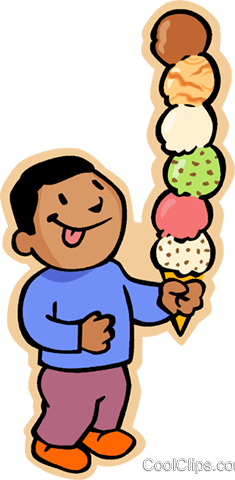 I like ice cream.
Example:
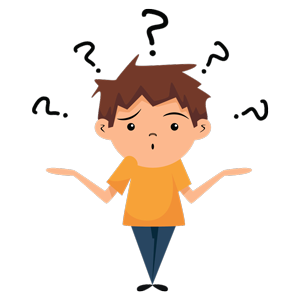 What did he say??
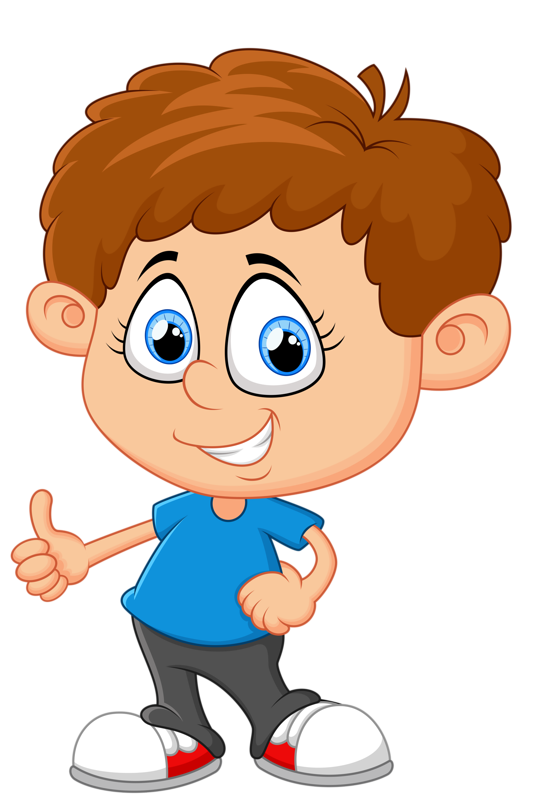 He said ( that ) he liked ice cream.
Change the pronoun
Change the tense of the verb
The Tense of Reported Speech
When we change DIRECT SPEECH to REPORTED SPEECH, we usually change the verb form to go ONE TENSE BACK
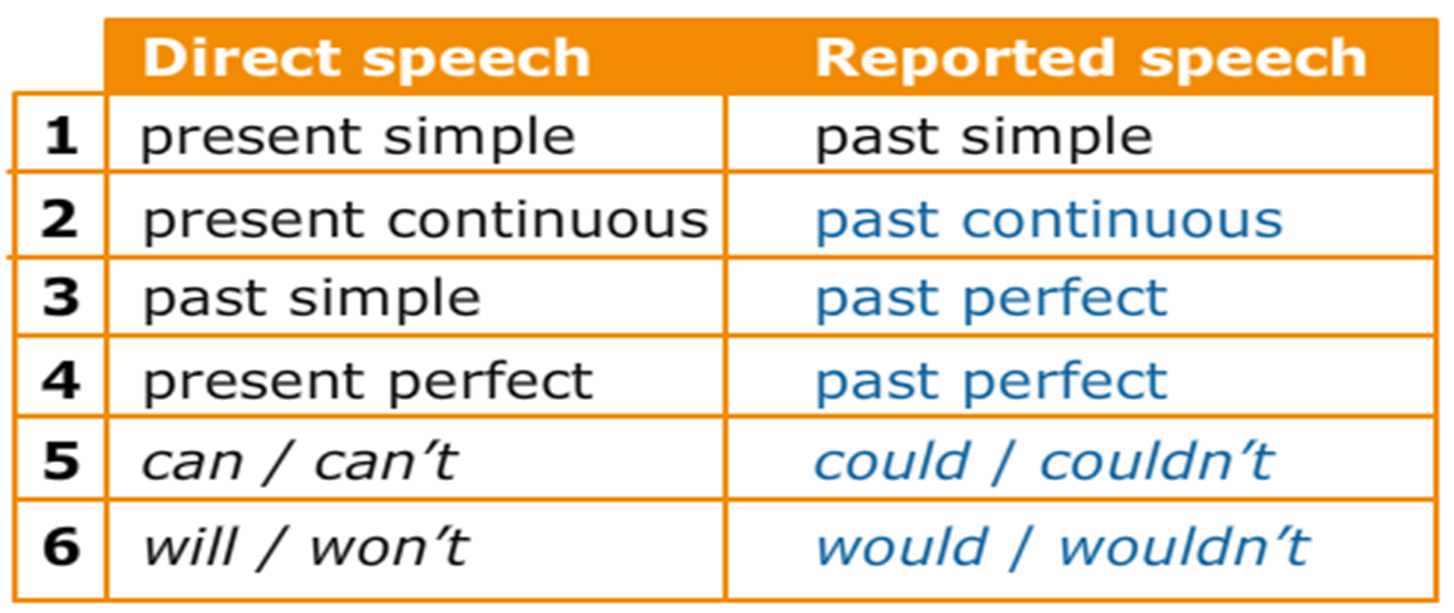 Changing pronouns, personal and possessive.
Pronouns change (or not) depending on the view of the reporter
Example
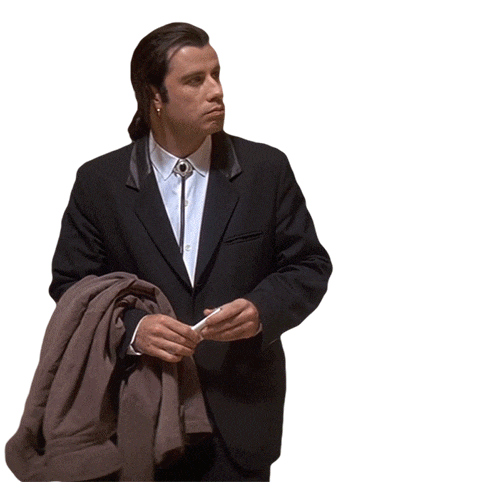 Direct Speech: John said, “ I am waiting”
Reported Speech: John said (that) he was waiting
Change the tense of H.V
Change the pronoun
Time and Place Changes
It is often necessary to make time and place changes in relation to tense changes.
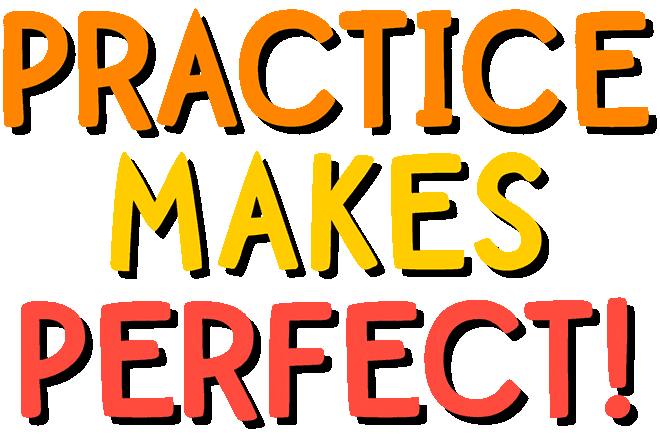 Simple Past
Simple Present
“I eat a lot of sandwiches”
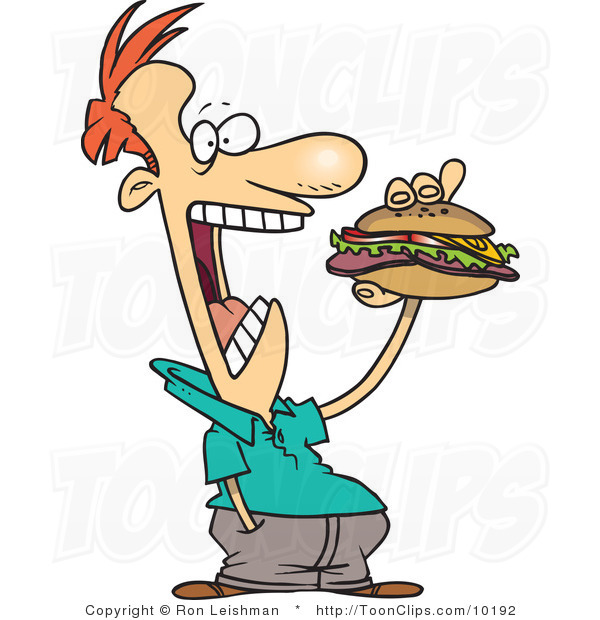 What did he say?
He said (that) he  ate a lot of sandwiches ..
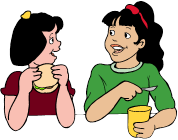 Be careful with pronouns:
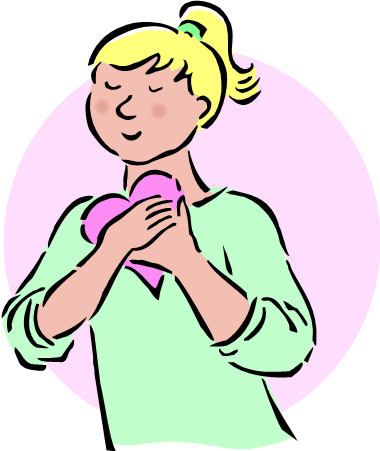 My sister is coming to visit me.
What did she say?
She said (that) her  sister was coming to visit her ..
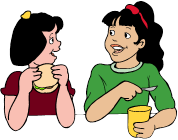 Present progressive
Past Progressive
“I am driving a car at the moment”
What did he say?
He said (that) he  was driving a car then..
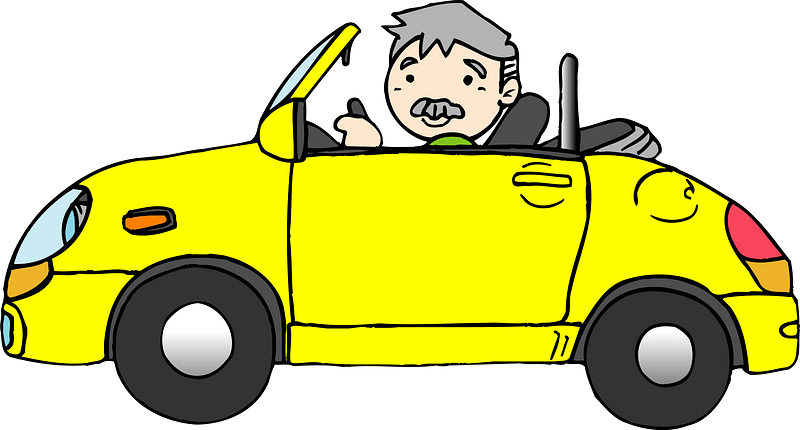 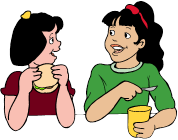 Past Simple
Past Perfect
“I bought a new car last month”
What did she say?
She said (that) she  had bought a new car the month before.
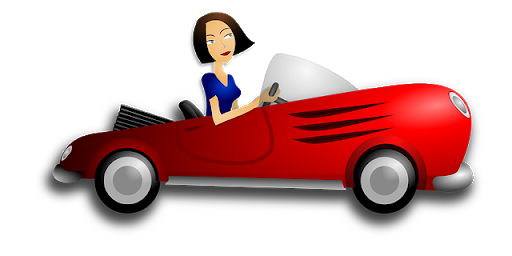 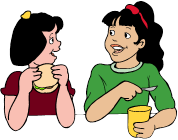 Present Perfect
Past Perfect
“I have won the competition”
What did he say?
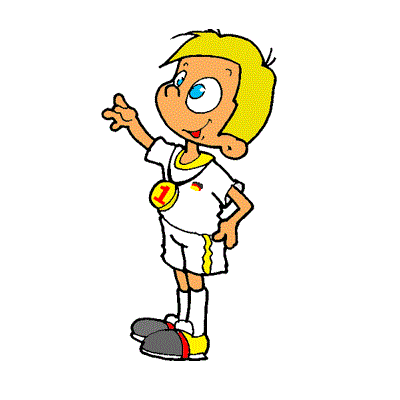 He said (that) he  had won the competition.
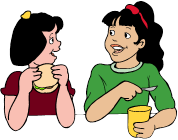 Modal ( will)
would
“I will go to bed early today”
What did he say?
he said (that) he  would go to bed early that day.
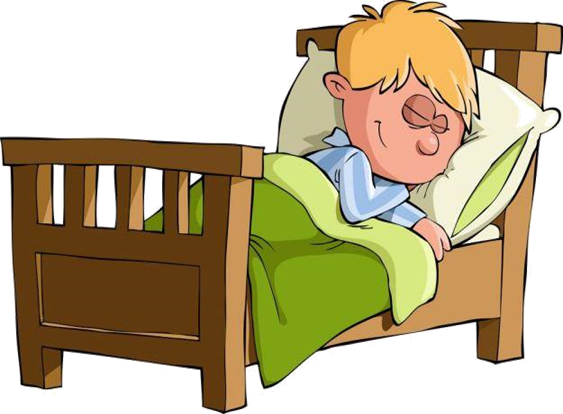 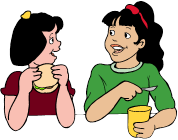 Modal ( can)
could
"I can teach English online."
What did he say?
He said (that)  he  could teach English online
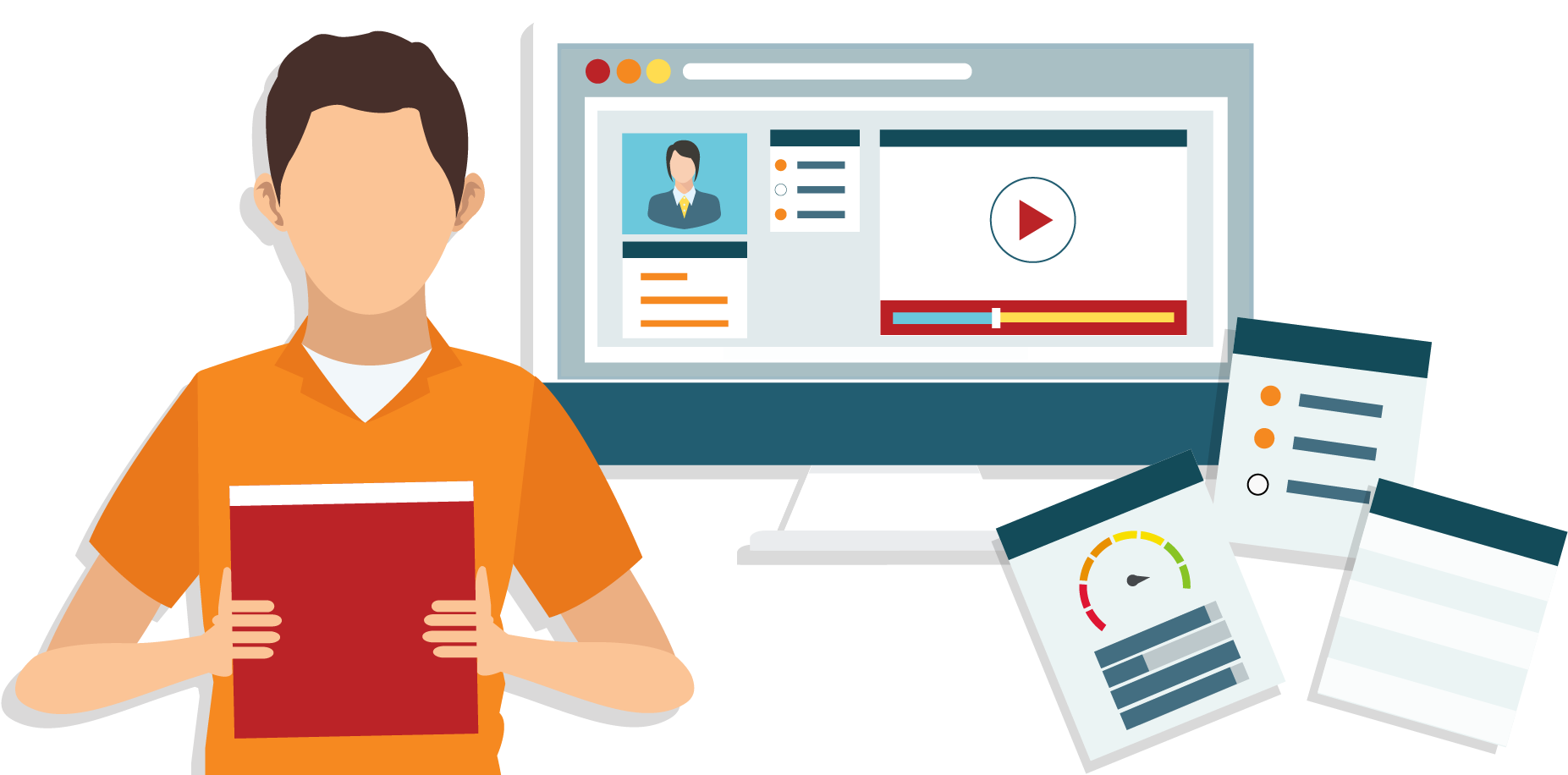 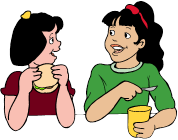 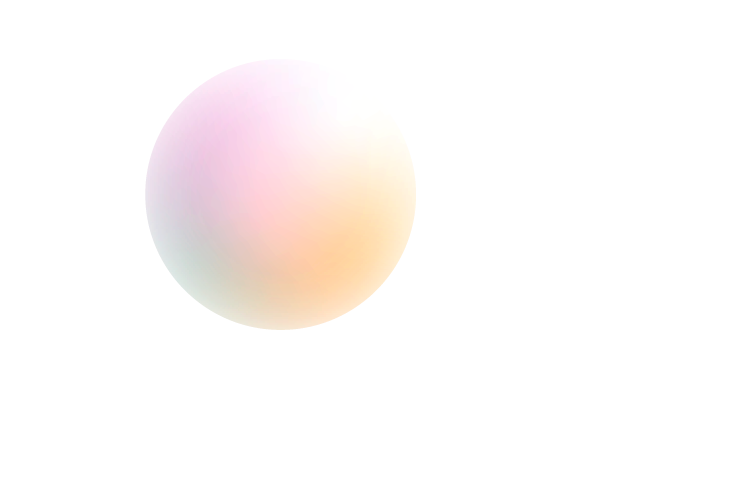 02.
Reported Questions
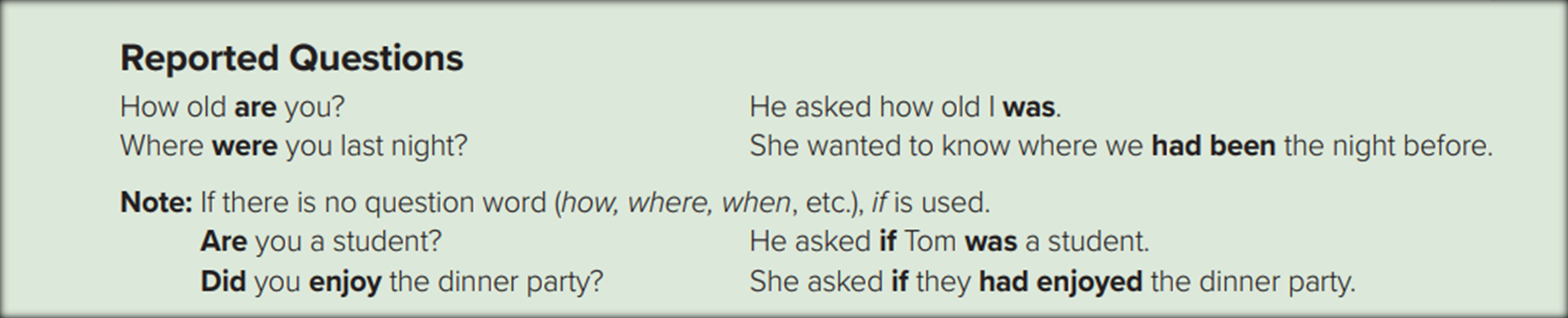 General:
We use reporting verbs: ask, want to know, wonder
Tense, pronoun and possessive adjective, and adverbs of time and place 
    change as in statement
The interrogative form ( ?) of the verb changes to the affirmative form (+).
The question mark (?) is omitted.
1- Yes-No Question
We introduce reported Yes/No questions with ask + if
The inversion in the direct question changes to statement word order.
Example :
“Are you ready?”
 He asked (me) if  I was ready.
Change the tense
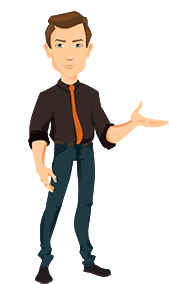 Change the pronoun
Add if
He asked (me) if  I was ready
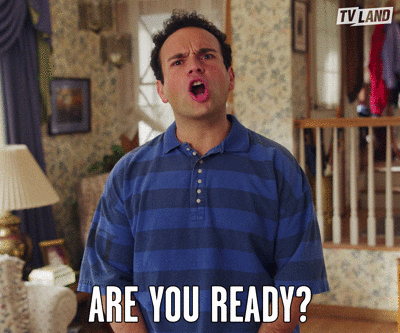 Yes –No Questions
Have you ever seen the pyramids?
What did he ask?
He asked me if  I had  ever seen the pyramids .
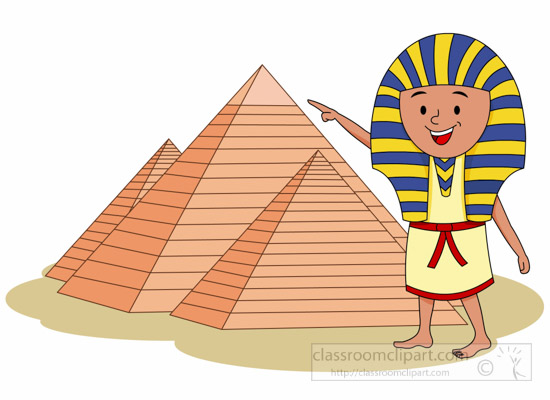 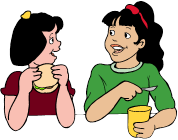 Yes –No Questions
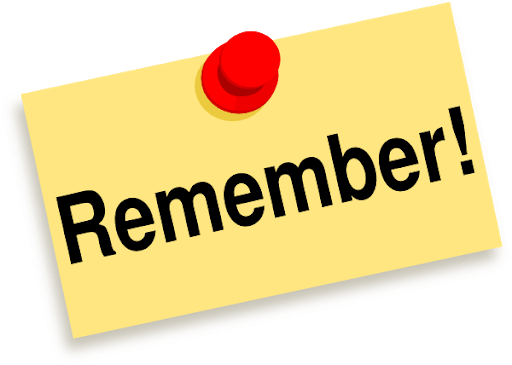 The reported question  has no auxiliary "do".
Do you cook the dinner?
She asked me if  I cooked the dinner .
What did she say?
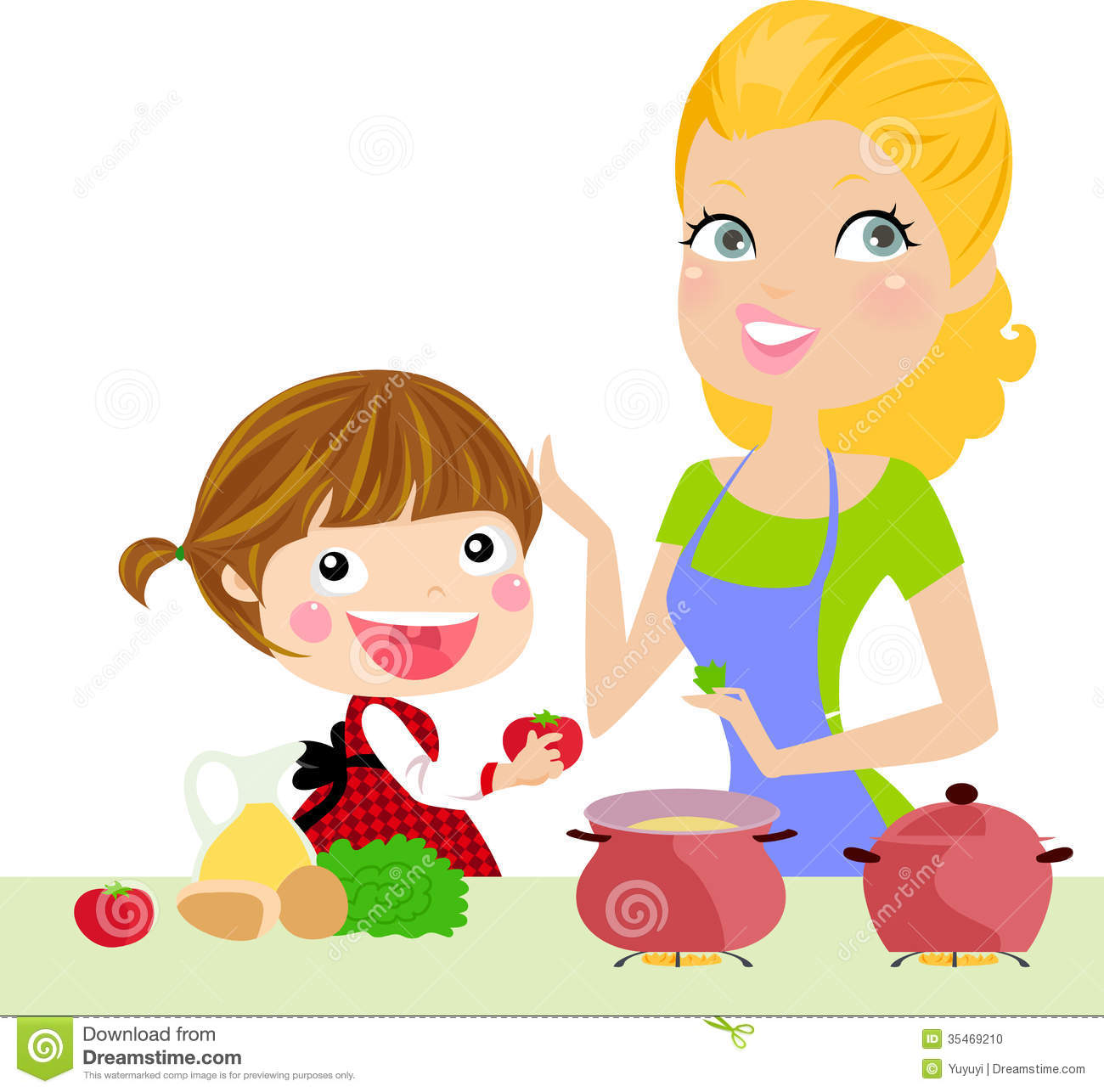 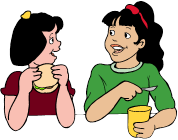 2-Wh Questions
We introduce reported Wh questions with ask + question word
Where do you study ?
He asked me where  I studied .
What did he say?
21.8%
34.5%
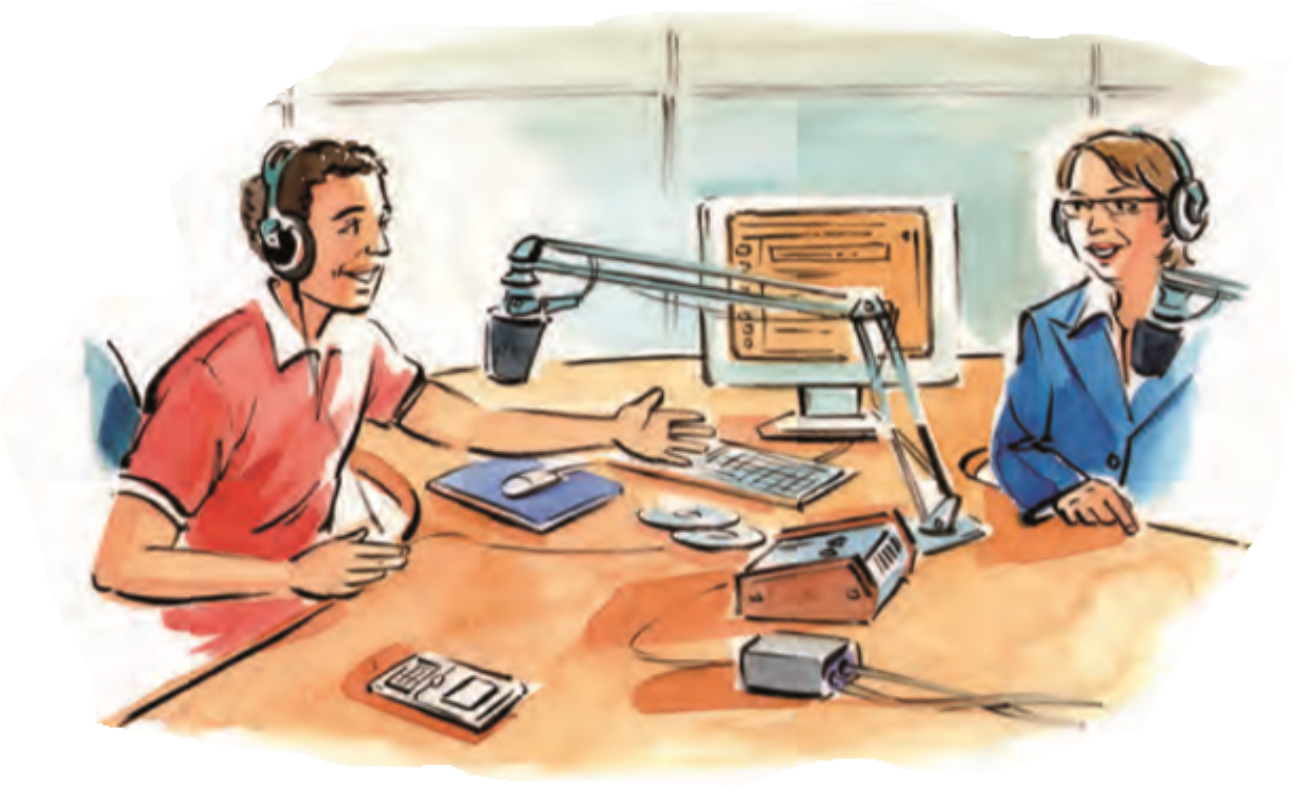 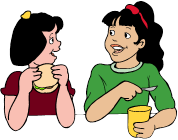 32.7%
10.9%
2-Wh Questions
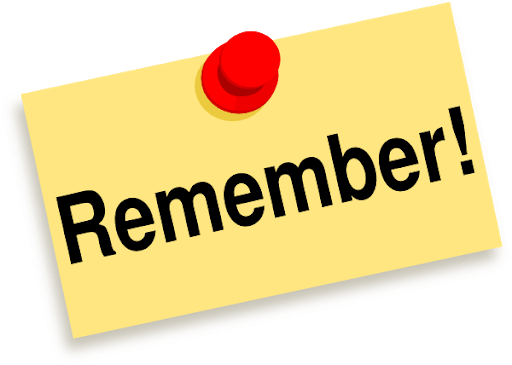 Change simple past               Past Perfect ( Had + V.p.p(3)
Why did you cook fish?
He asked me why  I had cooked fish
What did he say?
21.8%
34.5%
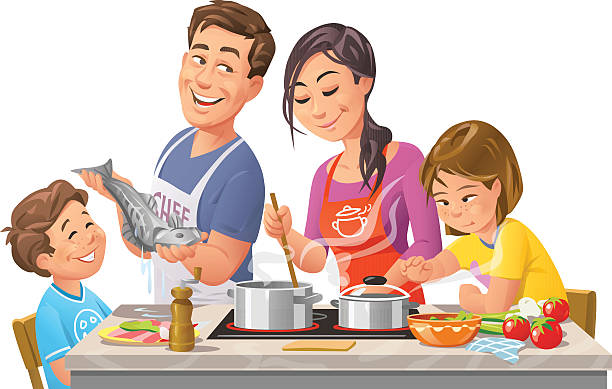 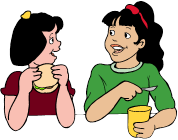 32.7%
10.9%
2-Wh Questions
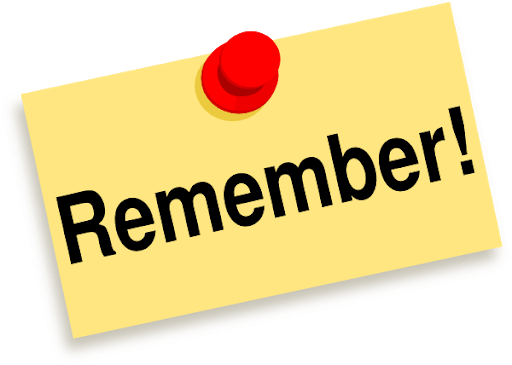 Change Present Perfect               Past Perfect ( Had + V.p.p(3)
How long have you lived in London ?
She asked me how long I had lived in London
What did she say?
21.8%
34.5%
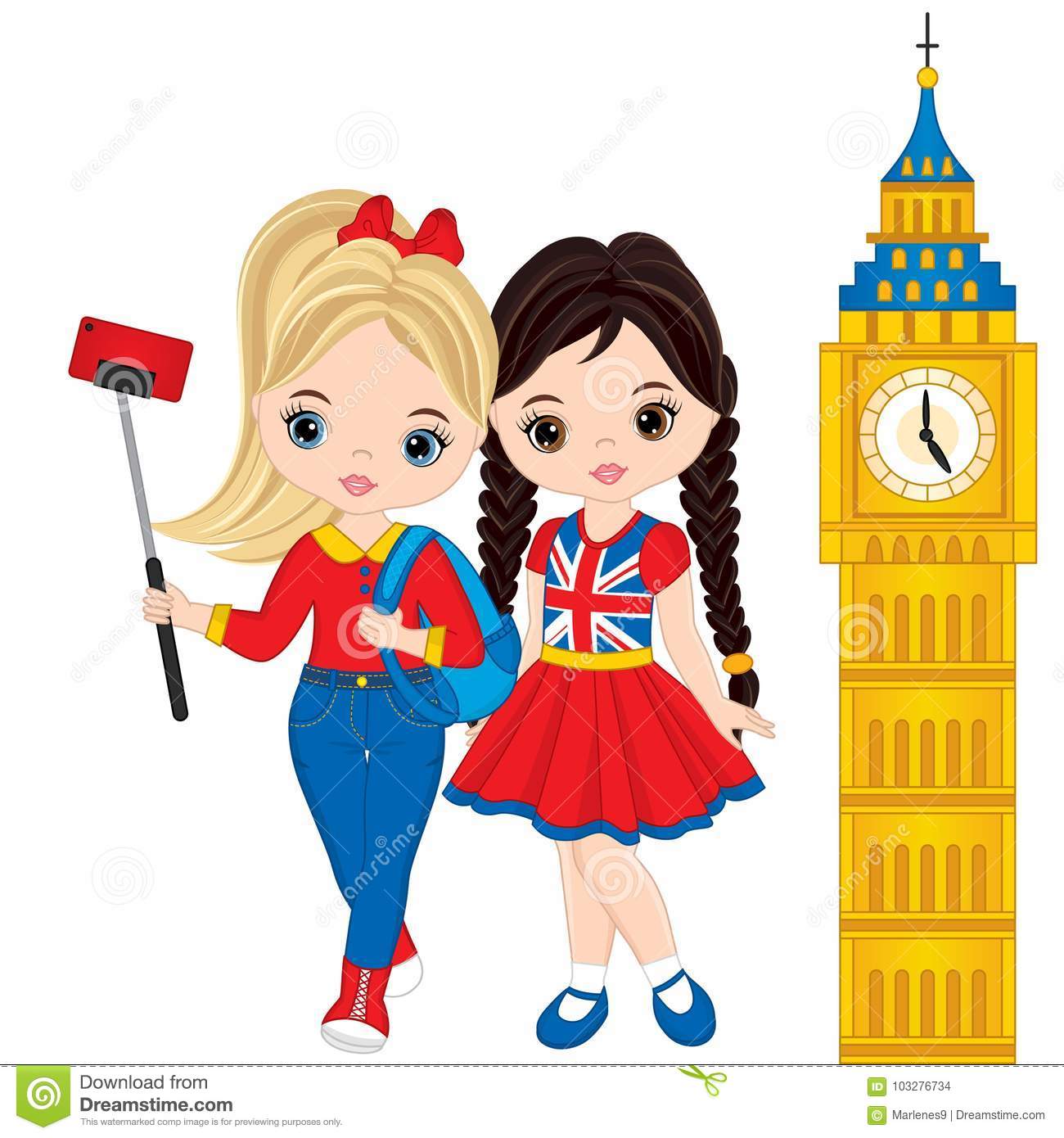 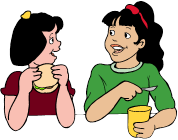 32.7%
10.9%
2-Wh Questions
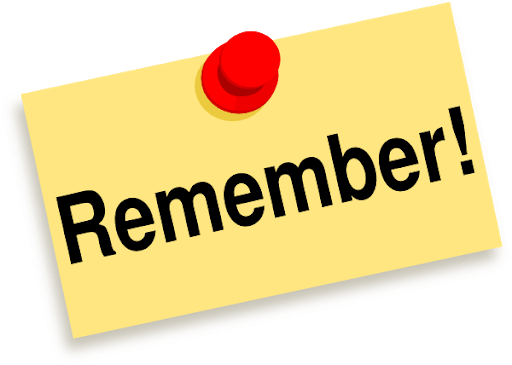 Change will               would
Change can              would
She asked me when I would visit her family .
What did she say?
21.8%
When will you visit my family ?
34.5%
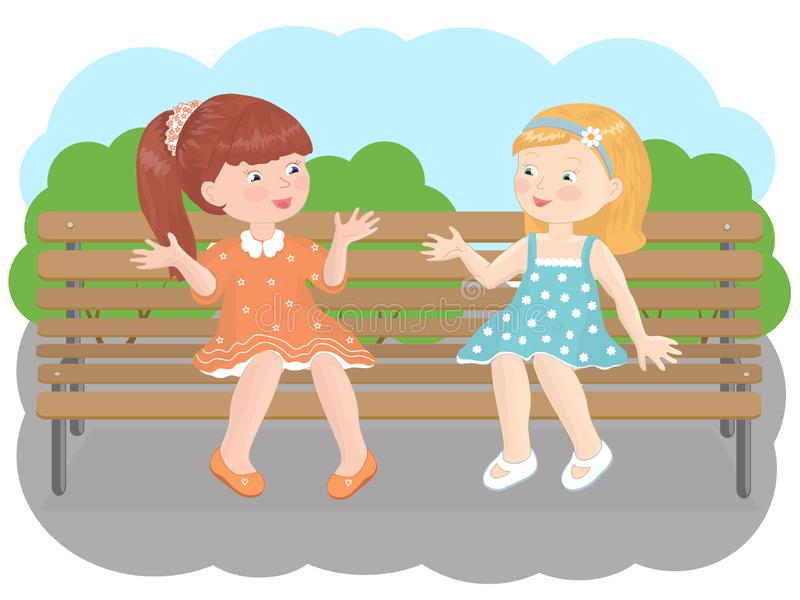 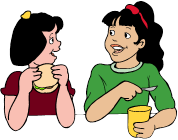 32.7%
10.9%
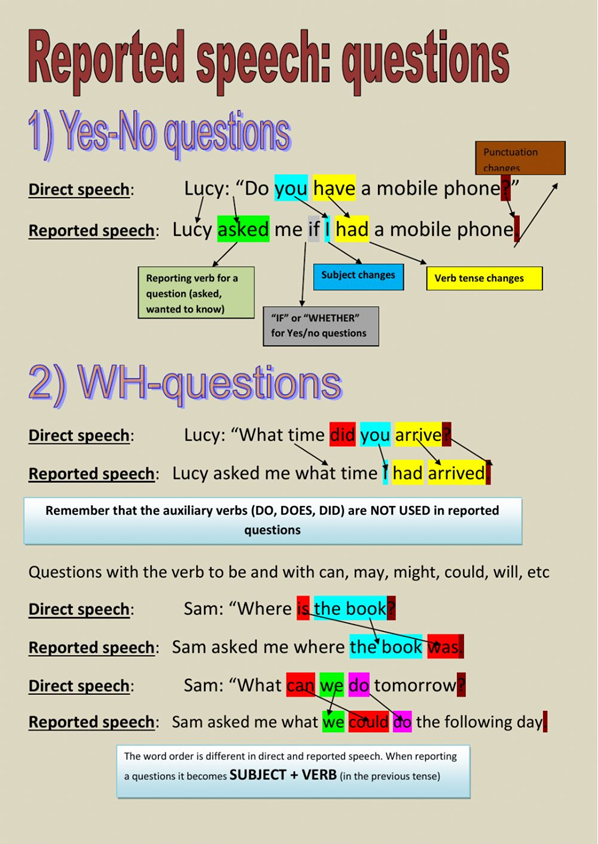 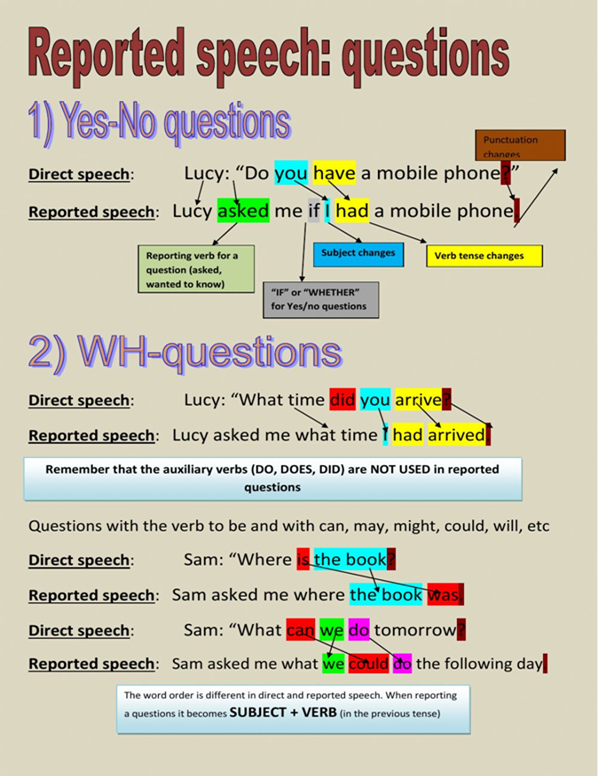 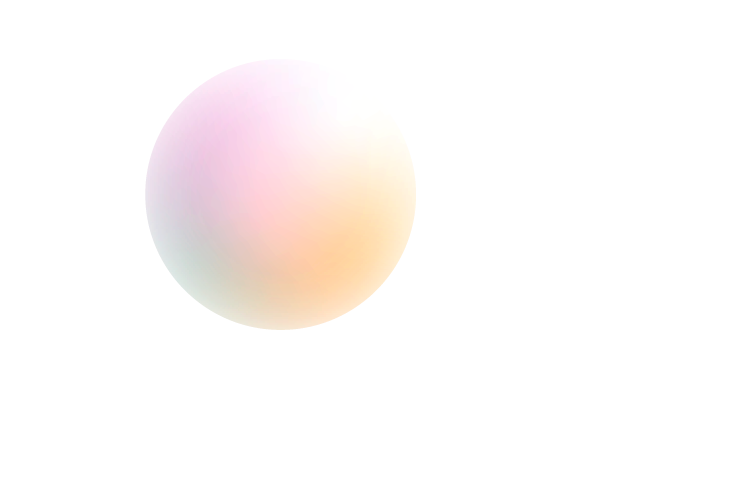 03.
Words Changes in Reported Speech
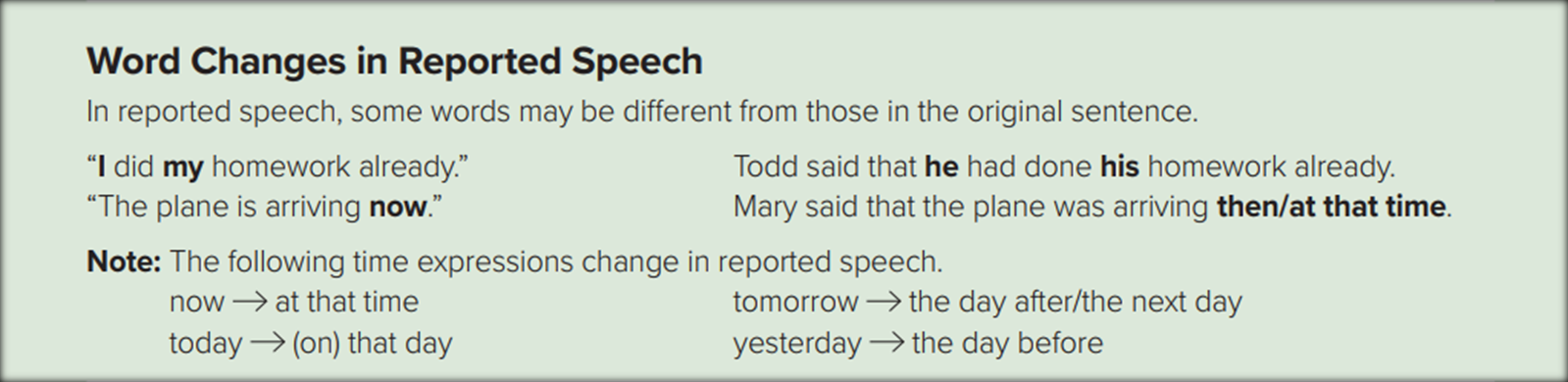 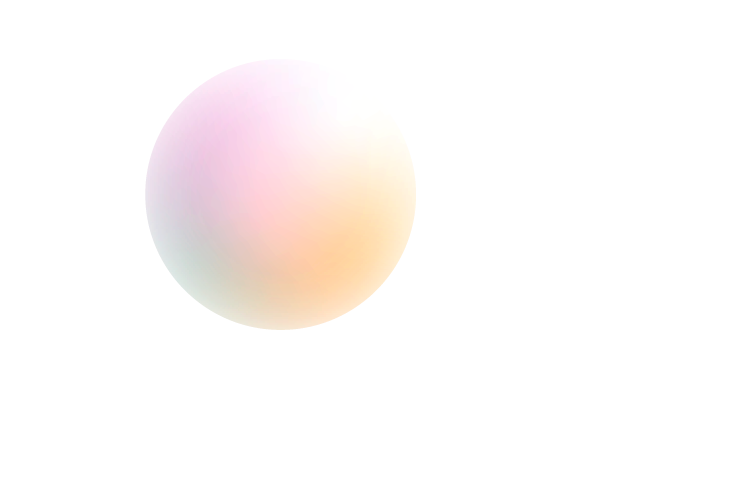 04.
Reporting Verbs
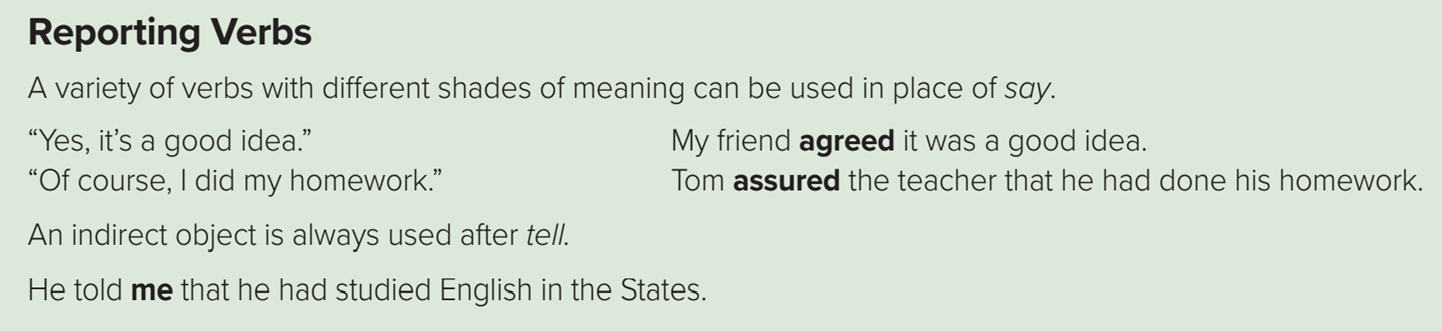 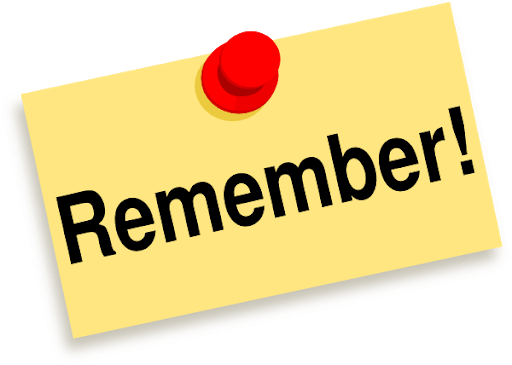 We use say and tell in both direct and indirect speech.
We cannot use say or tell with reported questions.
From The Holy Qura’an
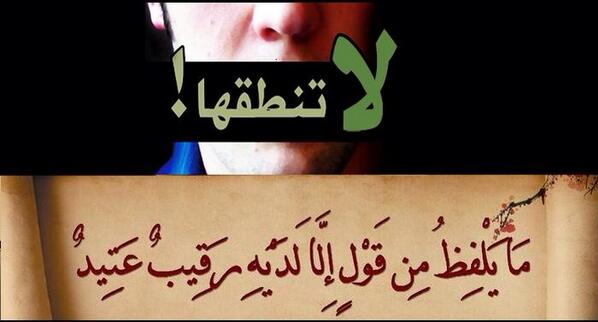 Homeworkworkbook exercise (c).p. ( 110) ,
THANKS!
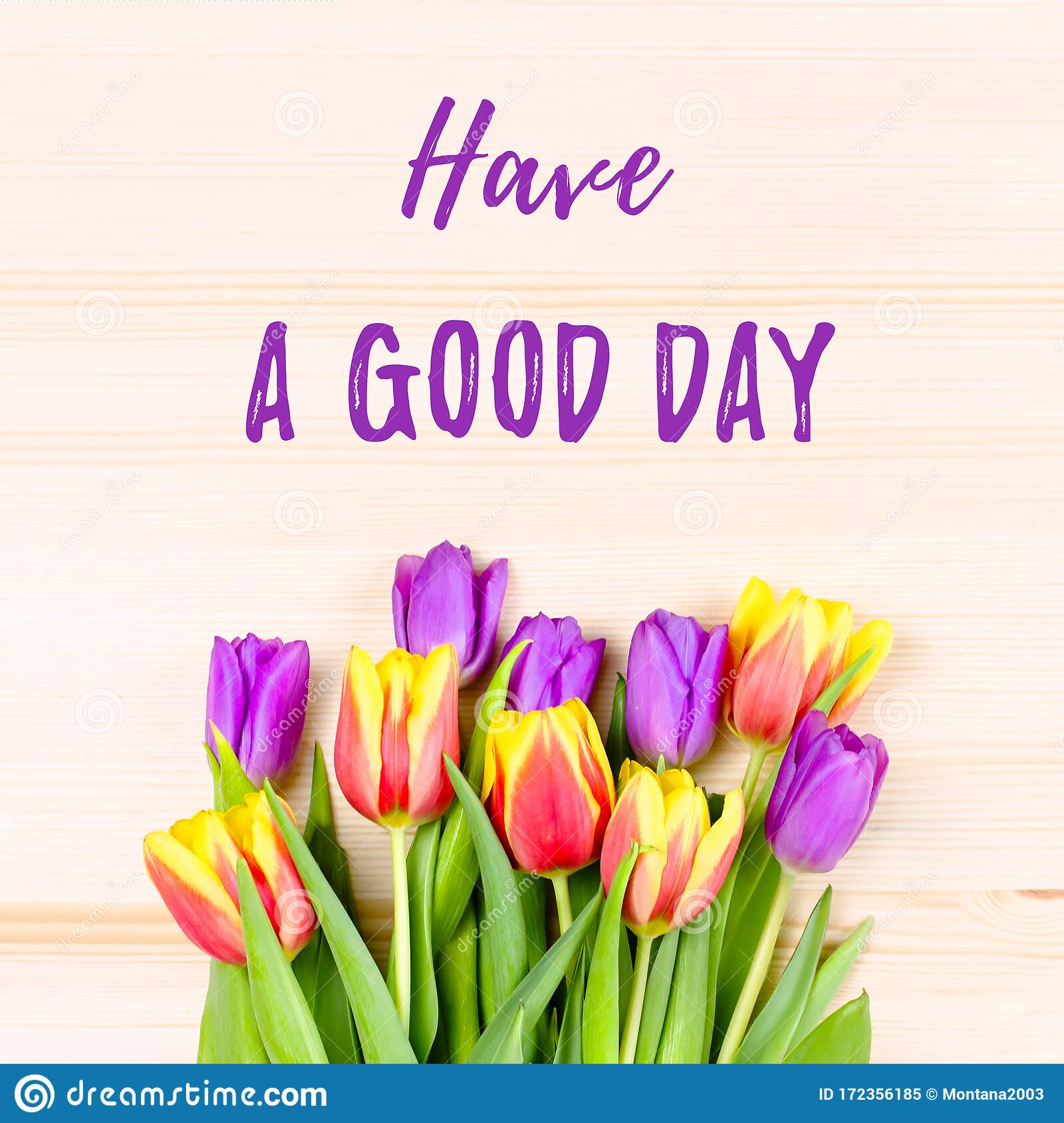